Mu Alpha Theta
“Mew Alpha Theta”
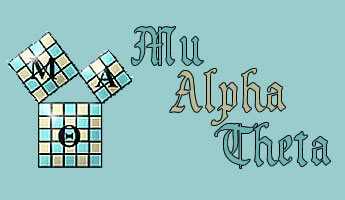 MAΘ
First Meeting
29 November 2016
[Speaker Notes: ※ was created on Google Slides and may contain discrepancies from the original presentation when converted to PowerPoint]
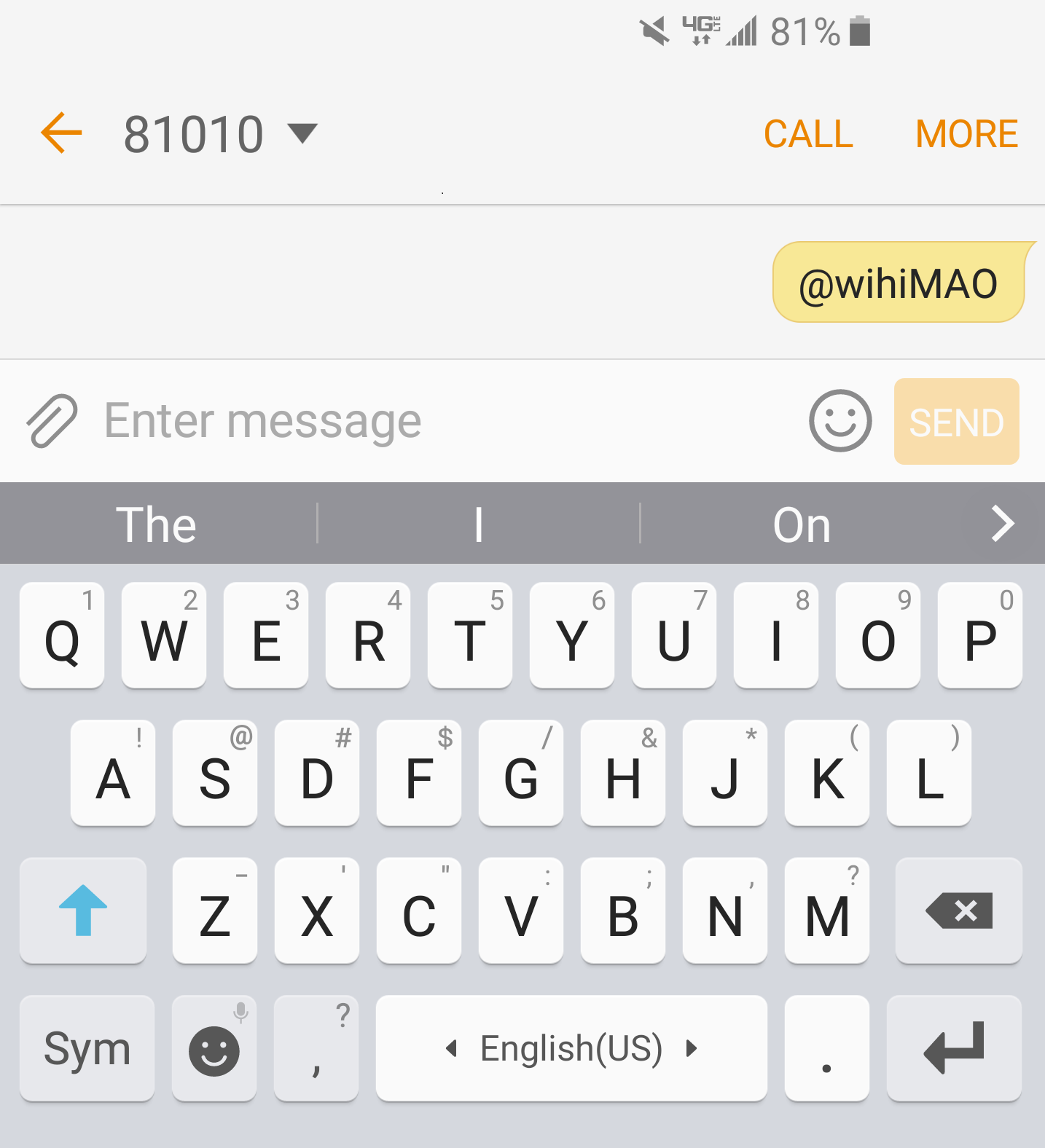 Remind 101
To the number 81010,
Text “@WiHiMAO”(not case-sensitive)**	Standard messaging	fees may apply
Website
http://vickerswihimath.weebly.com/mu-alpha-theta.html
Documents
Next meeting date
Member Responsibilities
Regularly attend meetings
Represent MAΘ as an honorary member
1 hour of service each month
Maintain GPA requirement (3.0 in math, 2.0 overall)
Pay a one-time membership fee ($10.00; due in Jan)
Service
Tutoring
After school

Participating in MAΘ-related activities

Other community-service activities
Concession Stand
December 6th
3:00~6:45 P.M.
Come directly to A-21 instead of going to café
Service Opportunity!
SAT Prep
Another service opportunity!

Review / Training

Details TBD
Remind
Brief Tutoring Review
Mu Alpha Theta
Refer to the other presentation:“Tutoring Review”